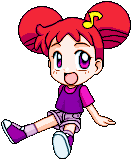 С днем рождения!
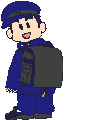 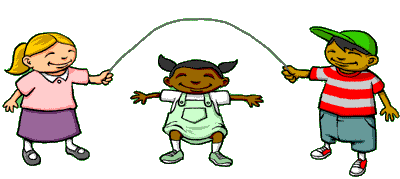 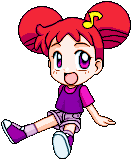 С днем рождения!
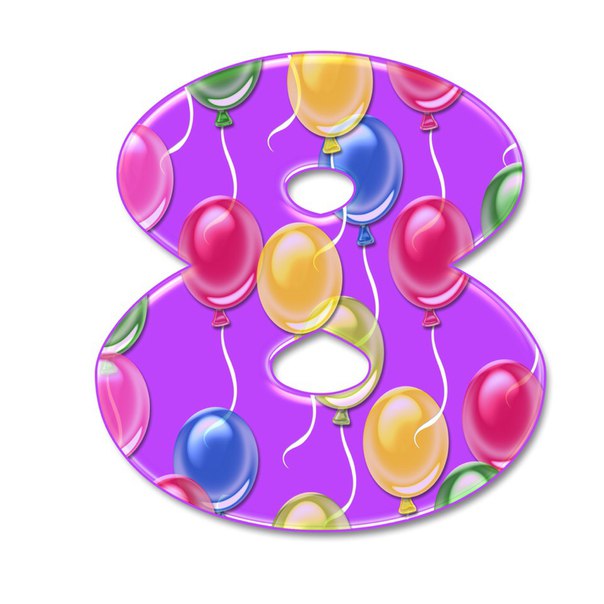 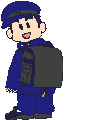 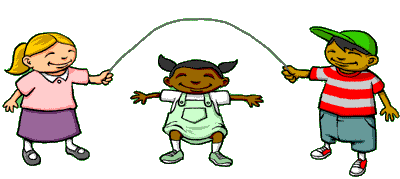 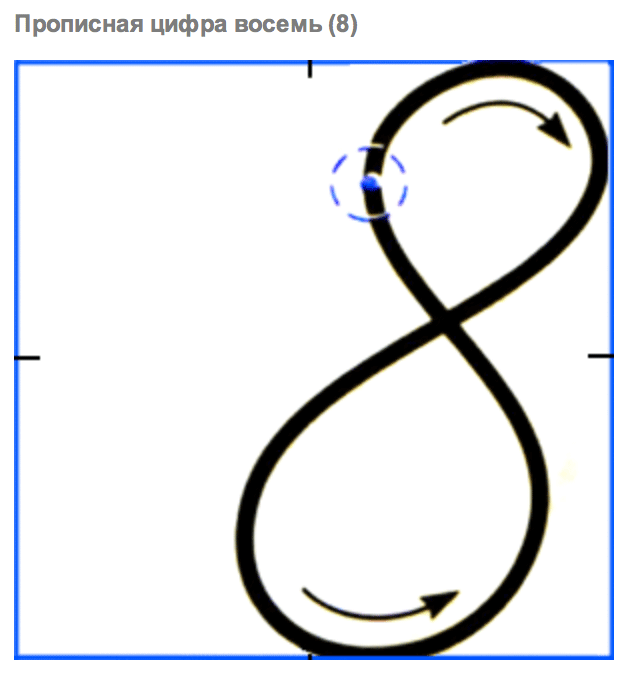 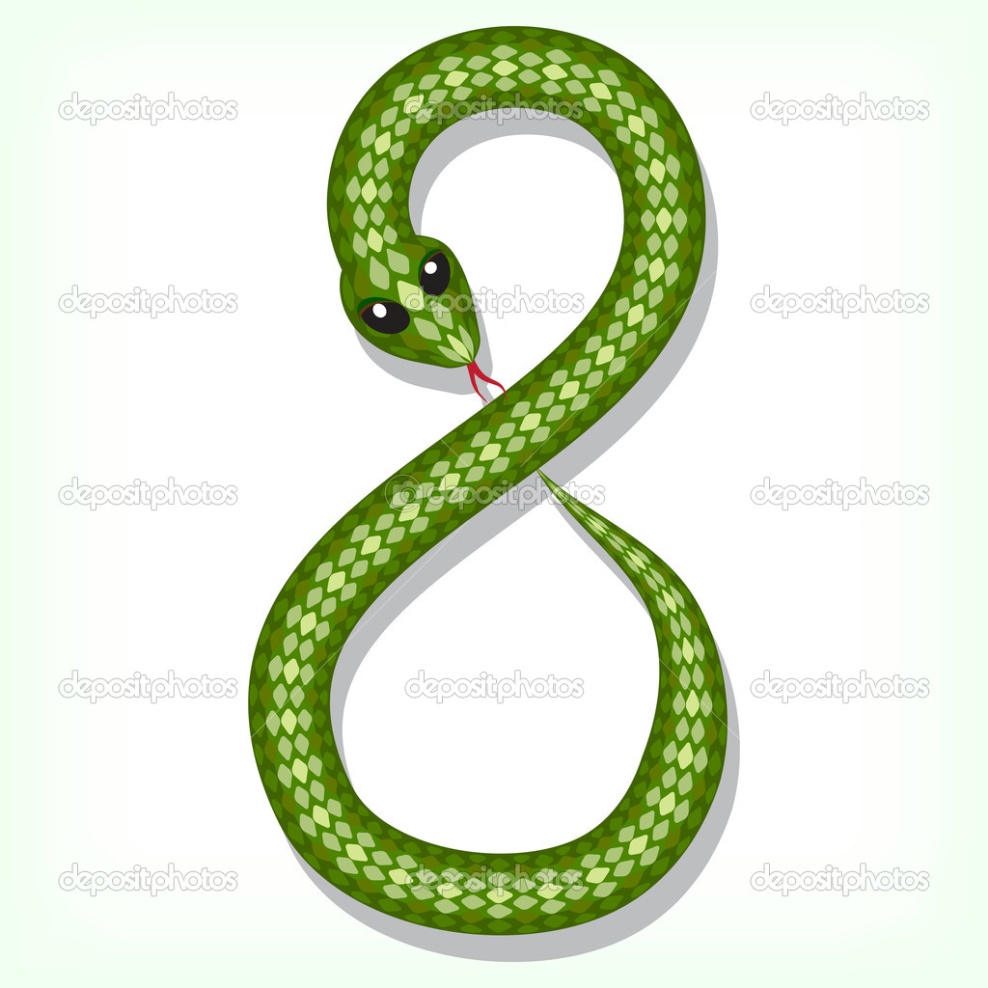 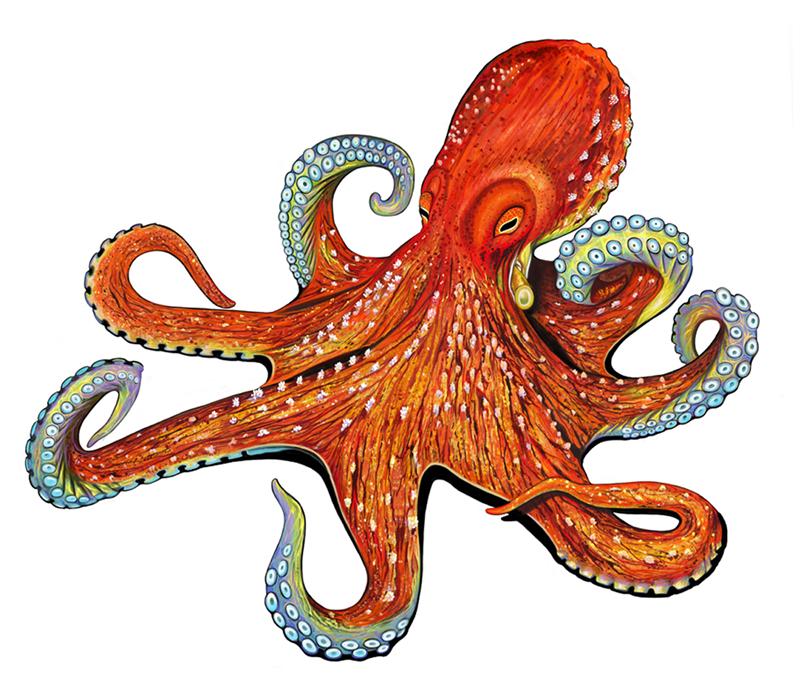 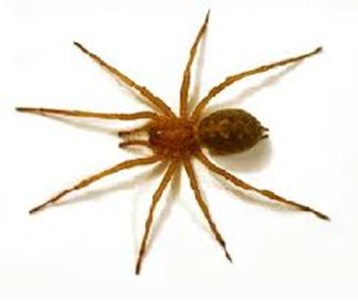 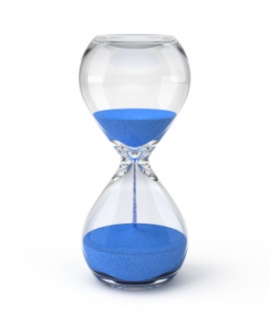 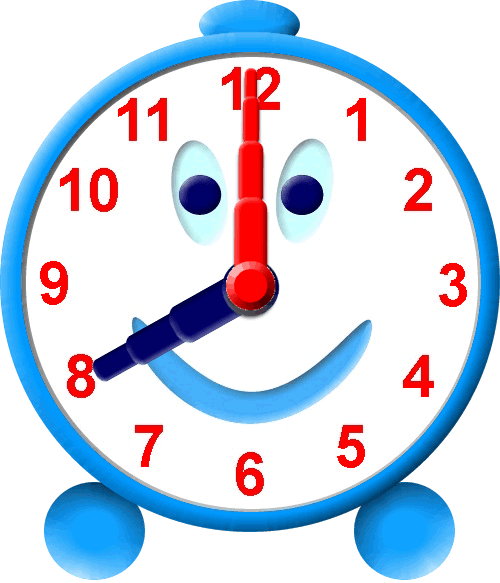 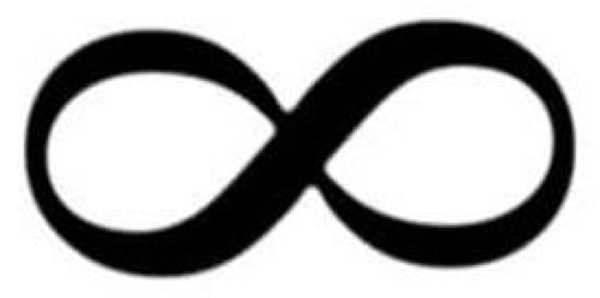 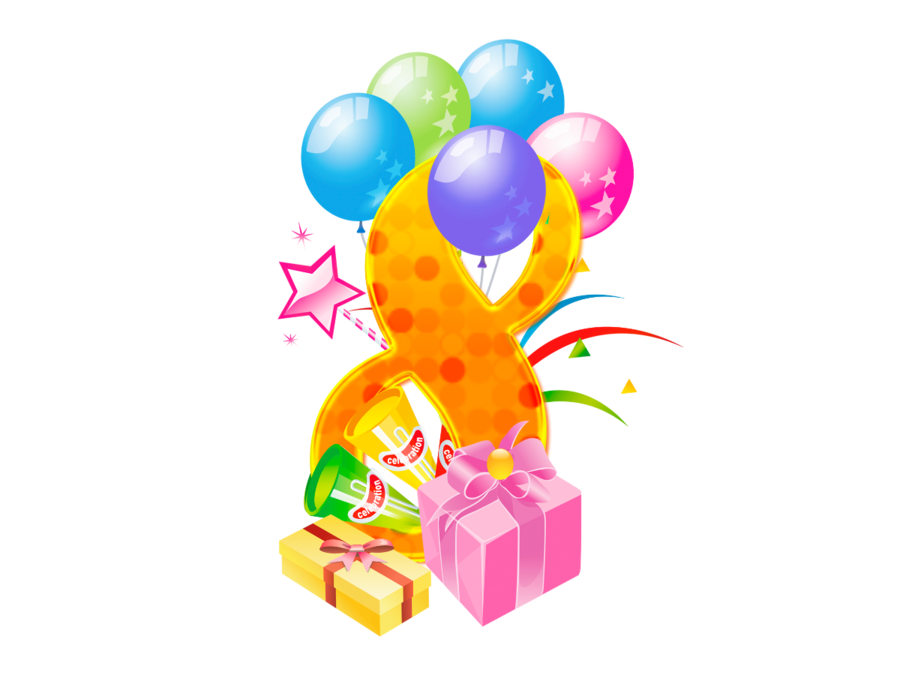 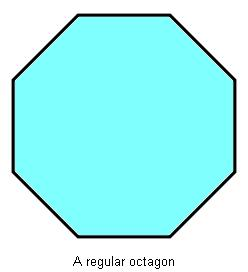 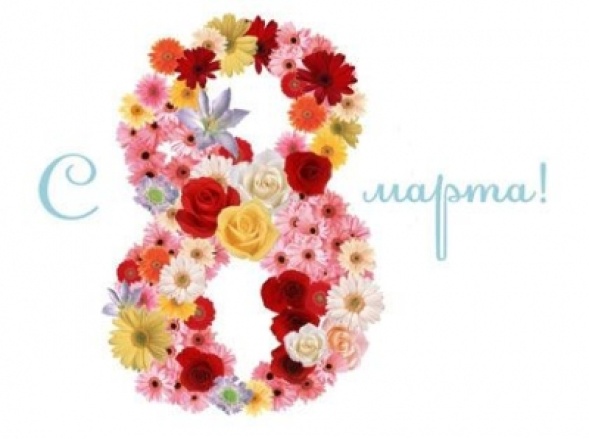 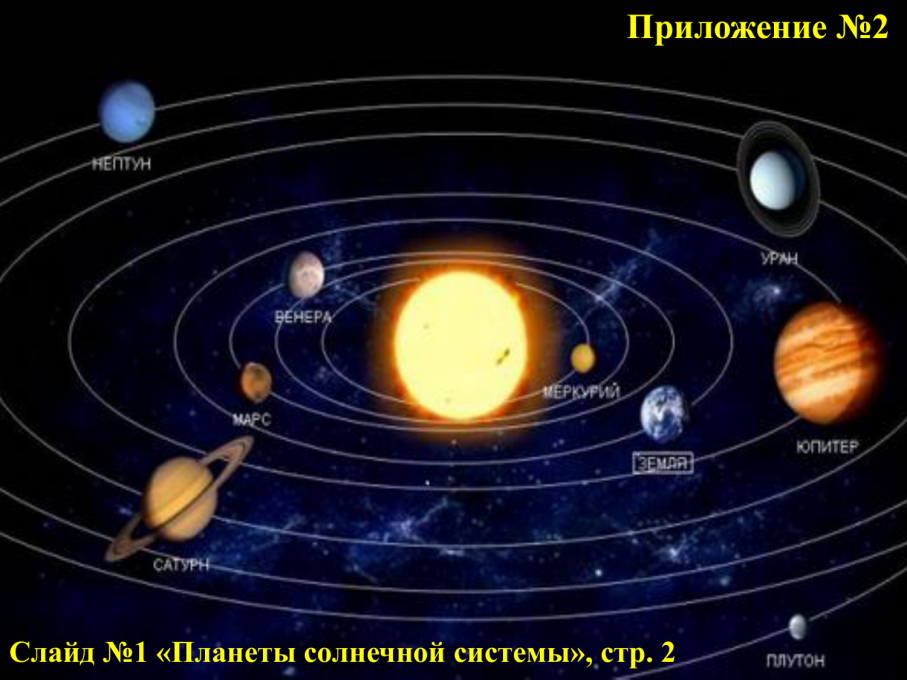 октет
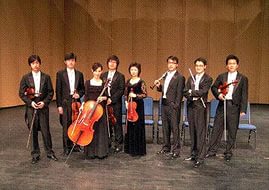 На Луне жил звездочет 
Он планетам вел учет:Раз Меркурий, 2 -  Венера,3 - Земля, 4 - Марс.5 -  Юпитер, 6 - Сатурн,7 - Уран, 8 -  Нептун.
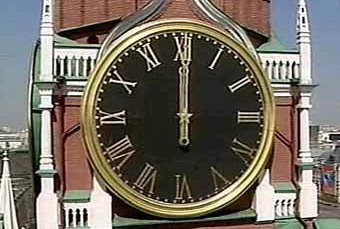 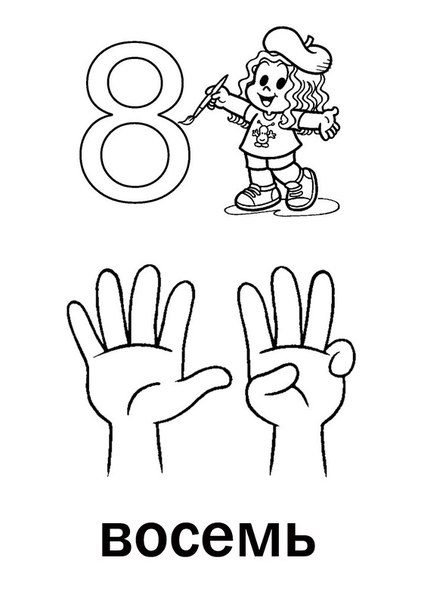 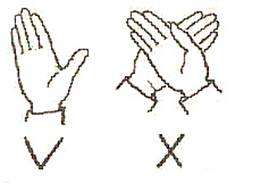 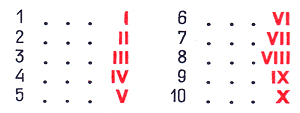 Вставь пропущенные числа
Проверьте:
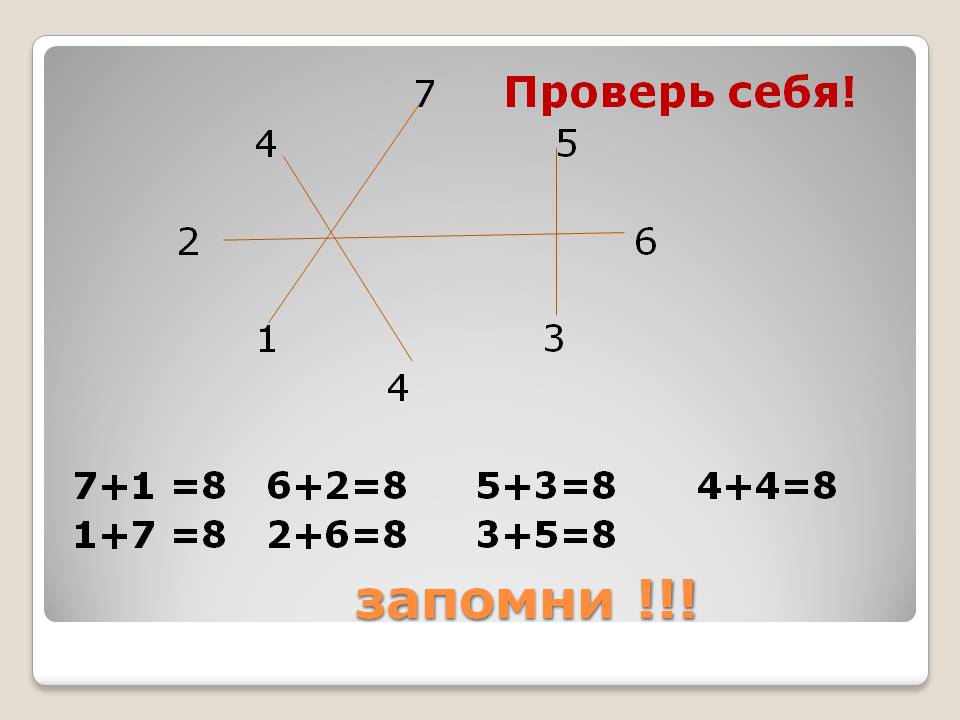 Расшифруй слова
147
        2645
        743761
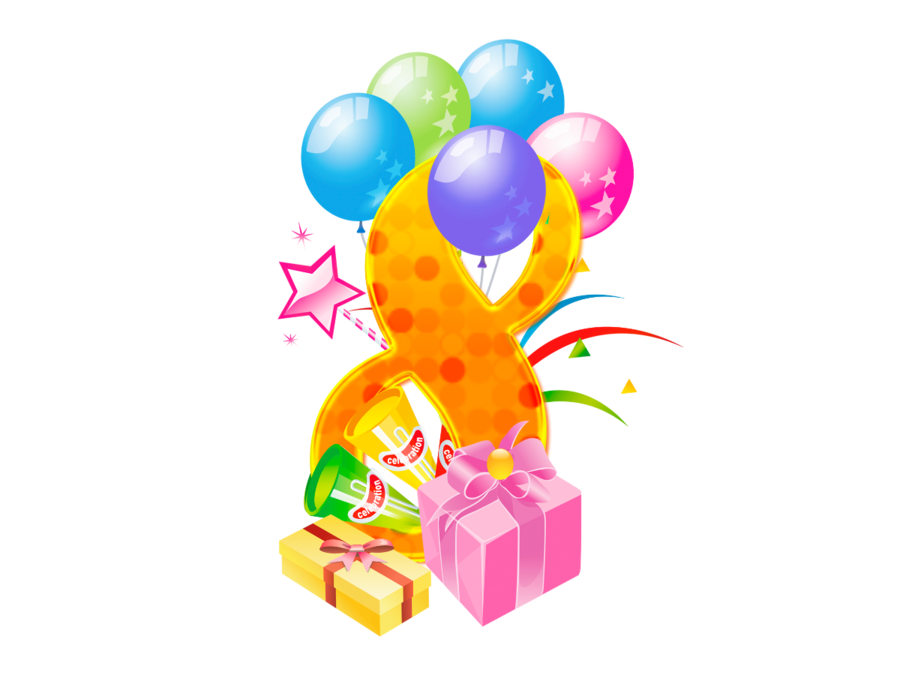 СПАСИБО!